Fig. 1. The distributions of HSE-up and HSE-down measures at five different radius thresholds. The five radius ...
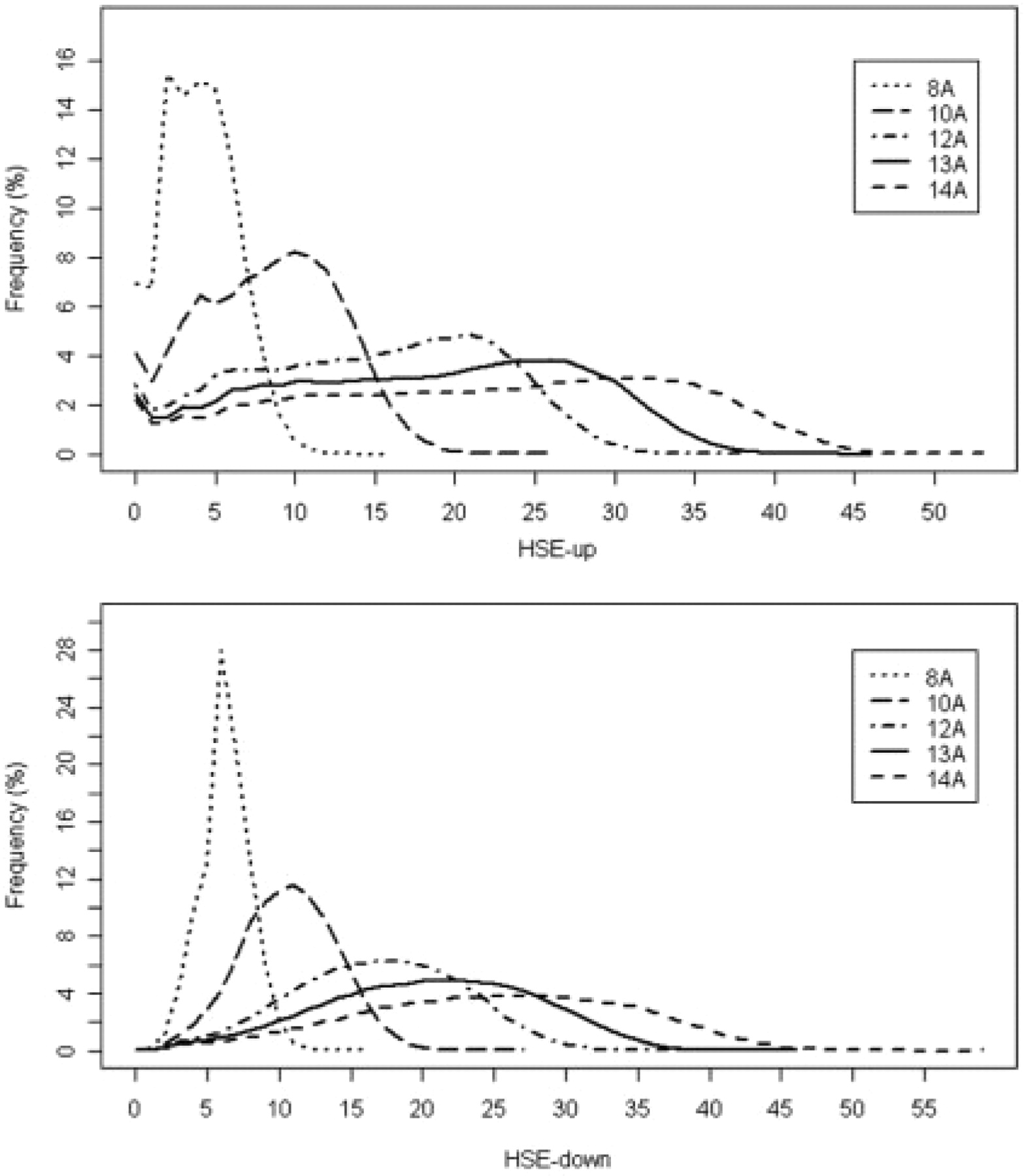 Bioinformatics, Volume 24, Issue 13, July 2008, Pages 1489–1497, https://doi.org/10.1093/bioinformatics/btn222
The content of this slide may be subject to copyright: please see the slide notes for details.
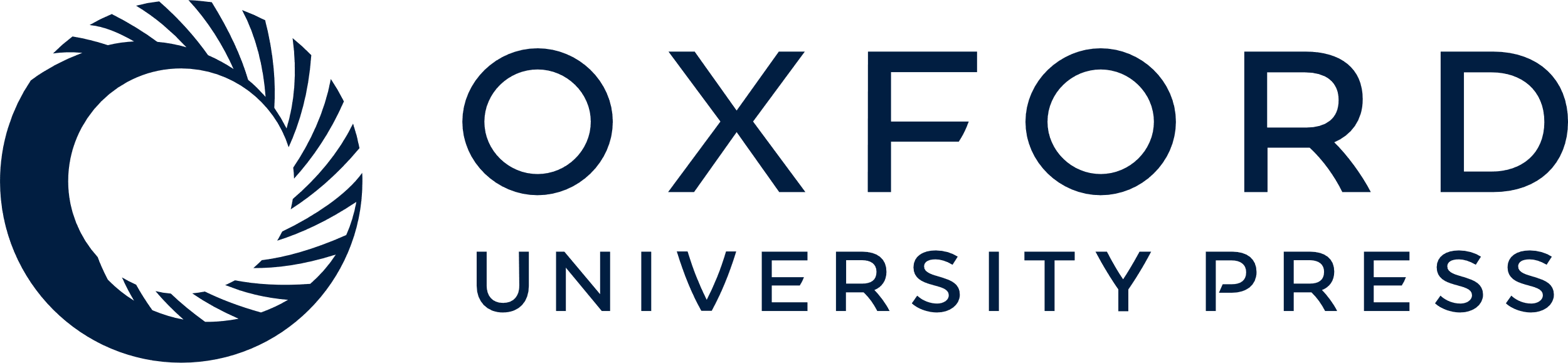 [Speaker Notes: Fig. 1. The distributions of HSE-up and HSE-down measures at five different radius thresholds. The five radius rd cutoffs are selected as 8Å, 10Å, 12Å, 13Å and 14Å, which are represented by dotted, dashed, dot-and-dashed, solid and short-dashed lines, respectively.


Unless provided in the caption above, the following copyright applies to the content of this slide: © The Author 2008. Published by Oxford University Press. All rights reserved. For Permissions, please email: journals.permissions@oxfordjournals.org]
Fig. 2. Two-dimensional distribution of the HSE measures for all residues in our dataset. The x-axis and y-axis ...
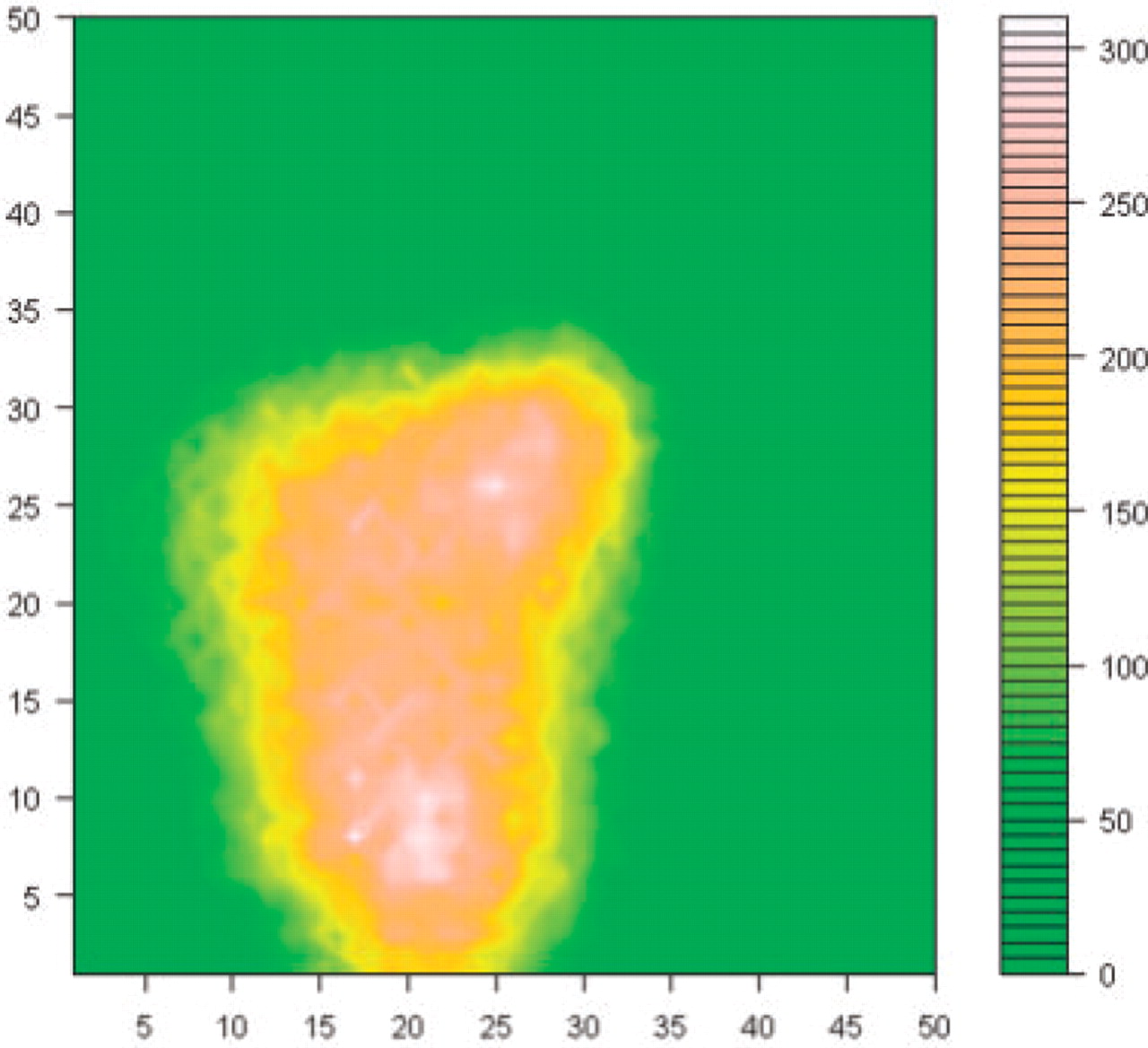 Bioinformatics, Volume 24, Issue 13, July 2008, Pages 1489–1497, https://doi.org/10.1093/bioinformatics/btn222
The content of this slide may be subject to copyright: please see the slide notes for details.
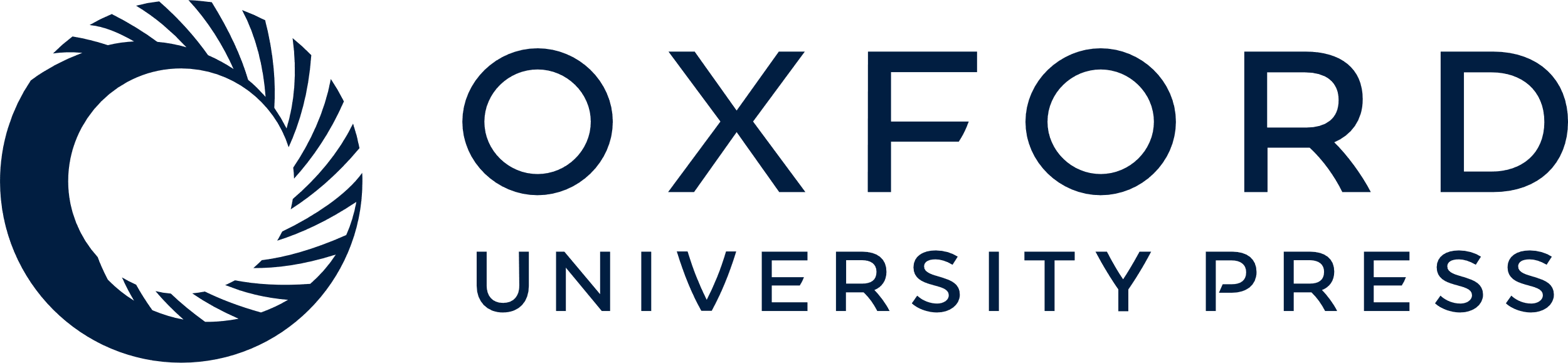 [Speaker Notes: Fig. 2. Two-dimensional distribution of the HSE measures for all residues in our dataset. The x-axis and y-axis indicate the HSE-up and HSE-down measures, respectively. The values in the color legend denote the numbers of residues with the corresponding HSE measures.


Unless provided in the caption above, the following copyright applies to the content of this slide: © The Author 2008. Published by Oxford University Press. All rights reserved. For Permissions, please email: journals.permissions@oxfordjournals.org]
Fig. 3. The distributions of the HSE-up and HSE-down measures according to three secondary structures: α-helix (H), ...
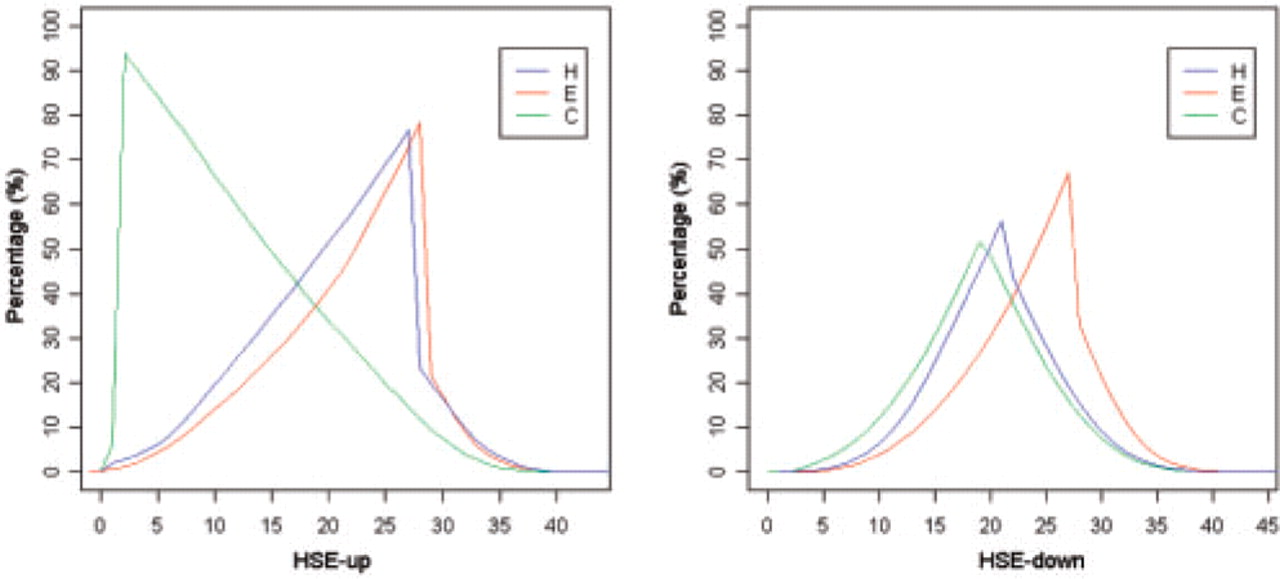 Bioinformatics, Volume 24, Issue 13, July 2008, Pages 1489–1497, https://doi.org/10.1093/bioinformatics/btn222
The content of this slide may be subject to copyright: please see the slide notes for details.
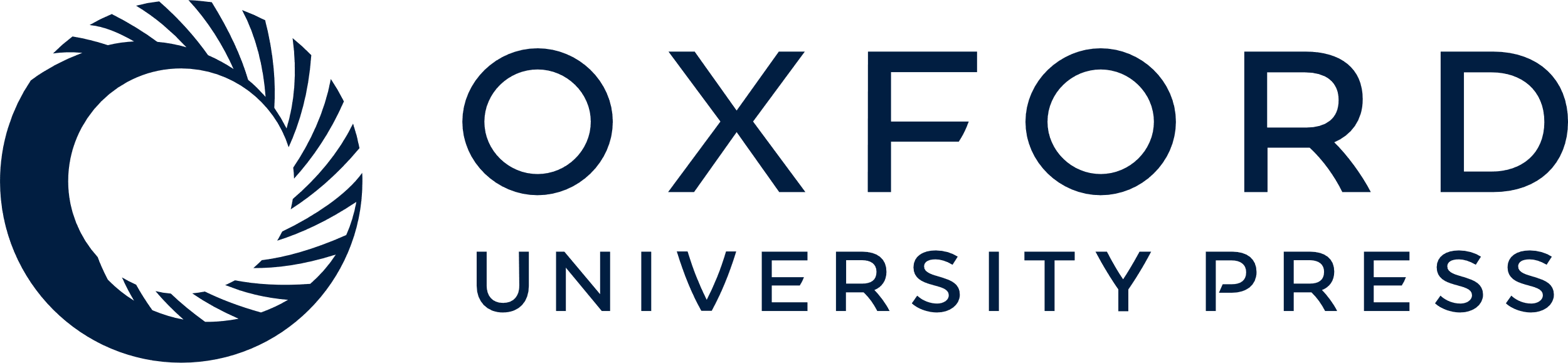 [Speaker Notes: Fig. 3. The distributions of the HSE-up and HSE-down measures according to three secondary structures: α-helix (H), β-strand (E) and coil (C).


Unless provided in the caption above, the following copyright applies to the content of this slide: © The Author 2008. Published by Oxford University Press. All rights reserved. For Permissions, please email: journals.permissions@oxfordjournals.org]
Fig. 4. The relationships between HSE-up, HSE-down and ASA. HSE-up and HSE-down values are defined with a radius ...
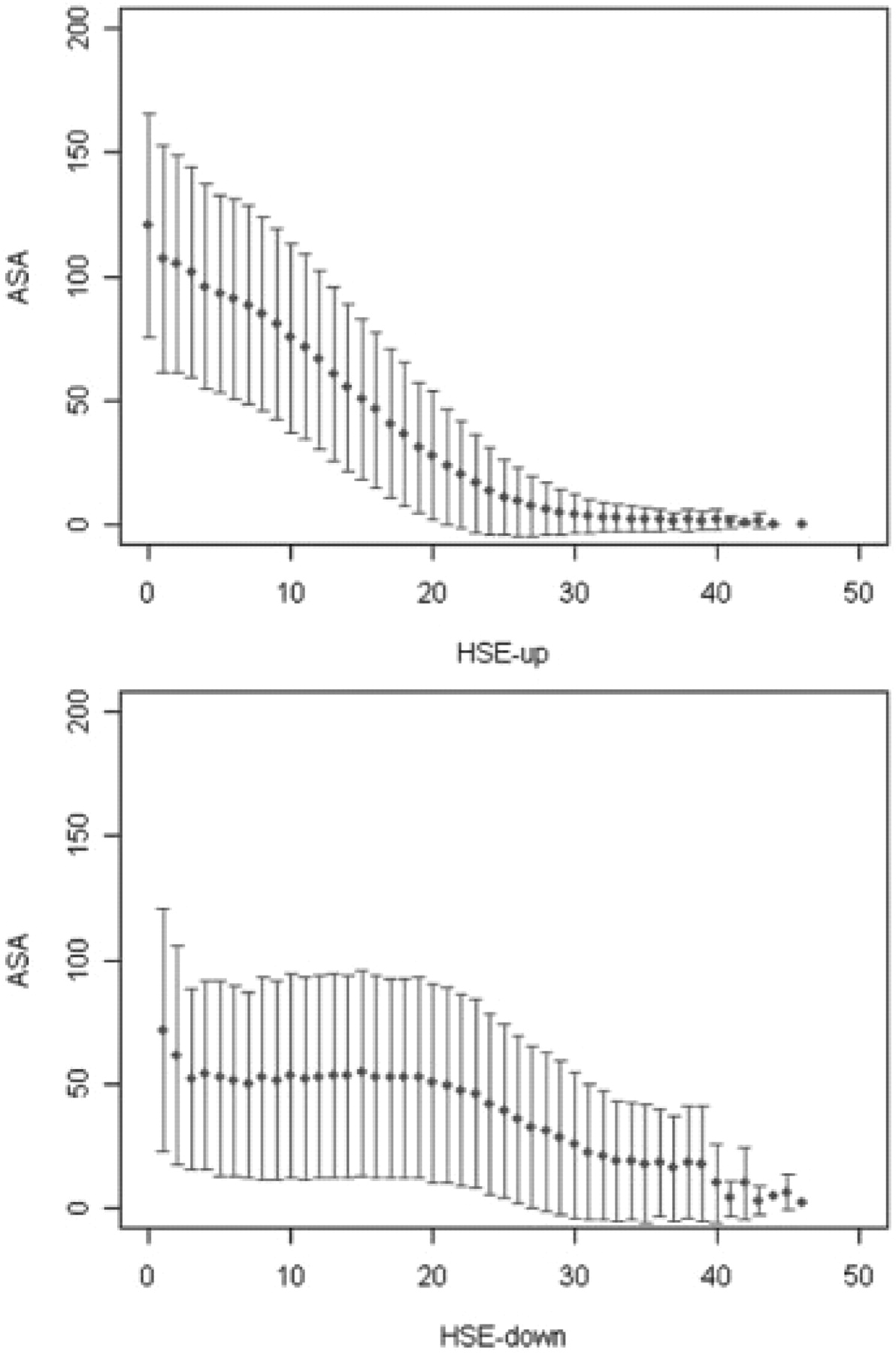 Bioinformatics, Volume 24, Issue 13, July 2008, Pages 1489–1497, https://doi.org/10.1093/bioinformatics/btn222
The content of this slide may be subject to copyright: please see the slide notes for details.
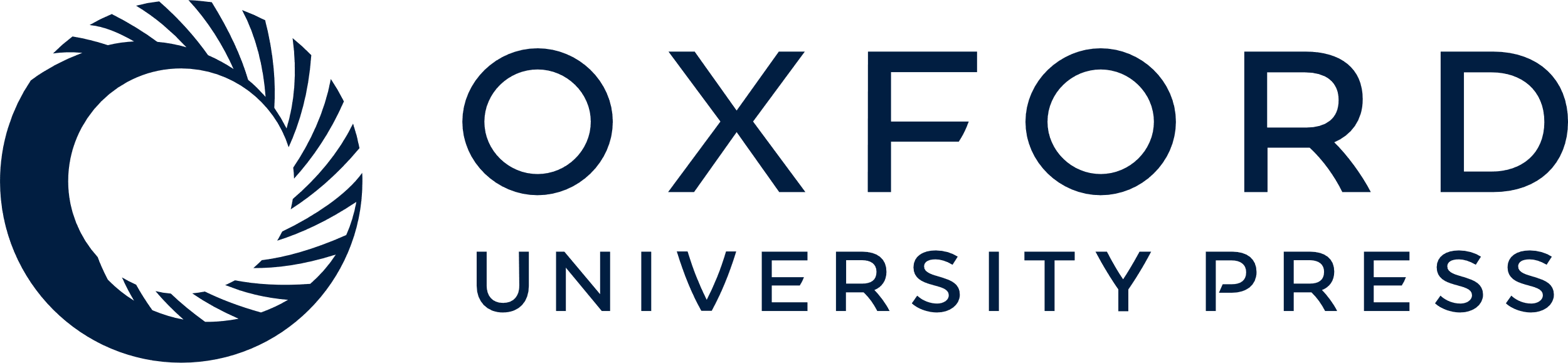 [Speaker Notes: Fig. 4. The relationships between HSE-up, HSE-down and ASA. HSE-up and HSE-down values are defined with a radius cutoff rd=13Å. Error bars represent the SDs.


Unless provided in the caption above, the following copyright applies to the content of this slide: © The Author 2008. Published by Oxford University Press. All rights reserved. For Permissions, please email: journals.permissions@oxfordjournals.org]
Fig. 5. The MAEs for residues of different HSE measures. A is for HSE-up while B is for HSE-down.
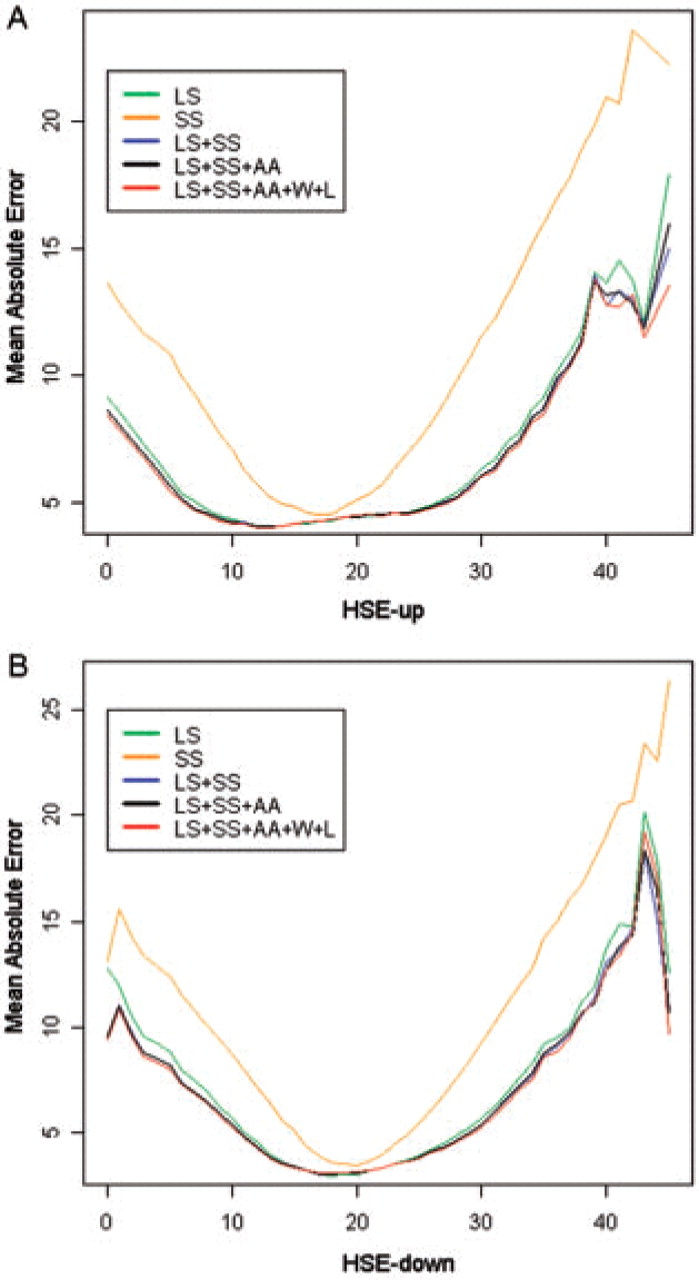 Bioinformatics, Volume 24, Issue 13, July 2008, Pages 1489–1497, https://doi.org/10.1093/bioinformatics/btn222
The content of this slide may be subject to copyright: please see the slide notes for details.
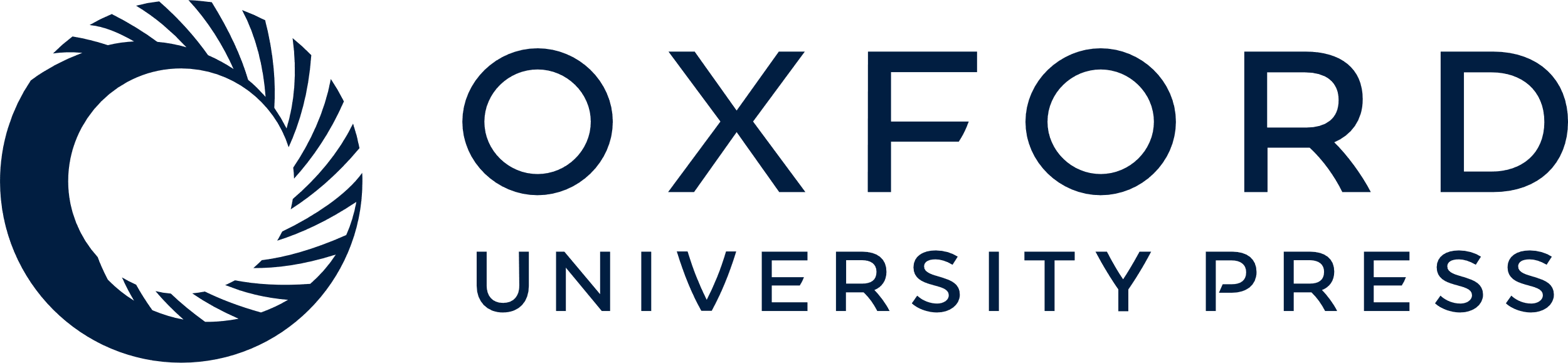 [Speaker Notes: Fig. 5. The MAEs for residues of different HSE measures. A is for HSE-up while B is for HSE-down.


Unless provided in the caption above, the following copyright applies to the content of this slide: © The Author 2008. Published by Oxford University Press. All rights reserved. For Permissions, please email: journals.permissions@oxfordjournals.org]
Fig. 6. The predicted and observed HSE-up, HSE-down and CN profiles for the E.coli peptide Deformylase (PDF) bound to ...
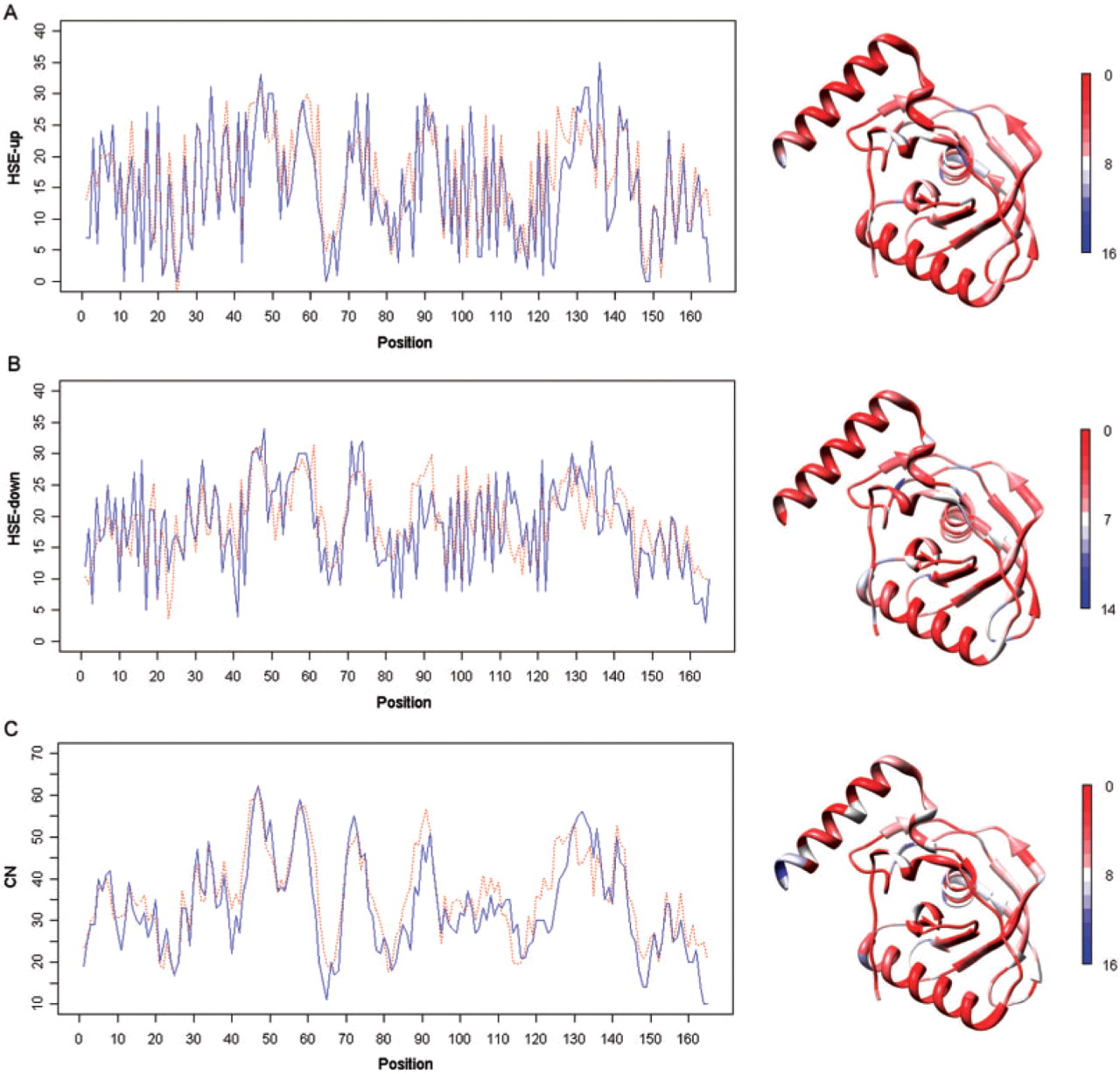 Bioinformatics, Volume 24, Issue 13, July 2008, Pages 1489–1497, https://doi.org/10.1093/bioinformatics/btn222
The content of this slide may be subject to copyright: please see the slide notes for details.
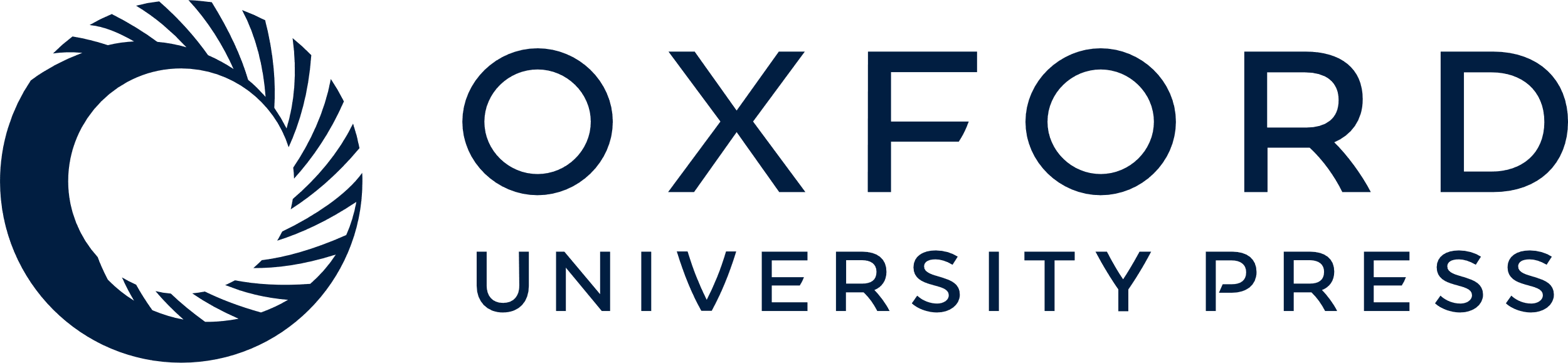 [Speaker Notes: Fig. 6. The predicted and observed HSE-up, HSE-down and CN profiles for the E.coli peptide Deformylase (PDF) bound to Formate (PDB code: 1xeo, chain A). For each subfigure, the predicted profile is at the left and the structural mapping with gradient from the best (red) to the worst prediction (blue) is at the right. The predicted and observed HSE and CN values are represented by dashed red and solid blue lines, respectively.


Unless provided in the caption above, the following copyright applies to the content of this slide: © The Author 2008. Published by Oxford University Press. All rights reserved. For Permissions, please email: journals.permissions@oxfordjournals.org]